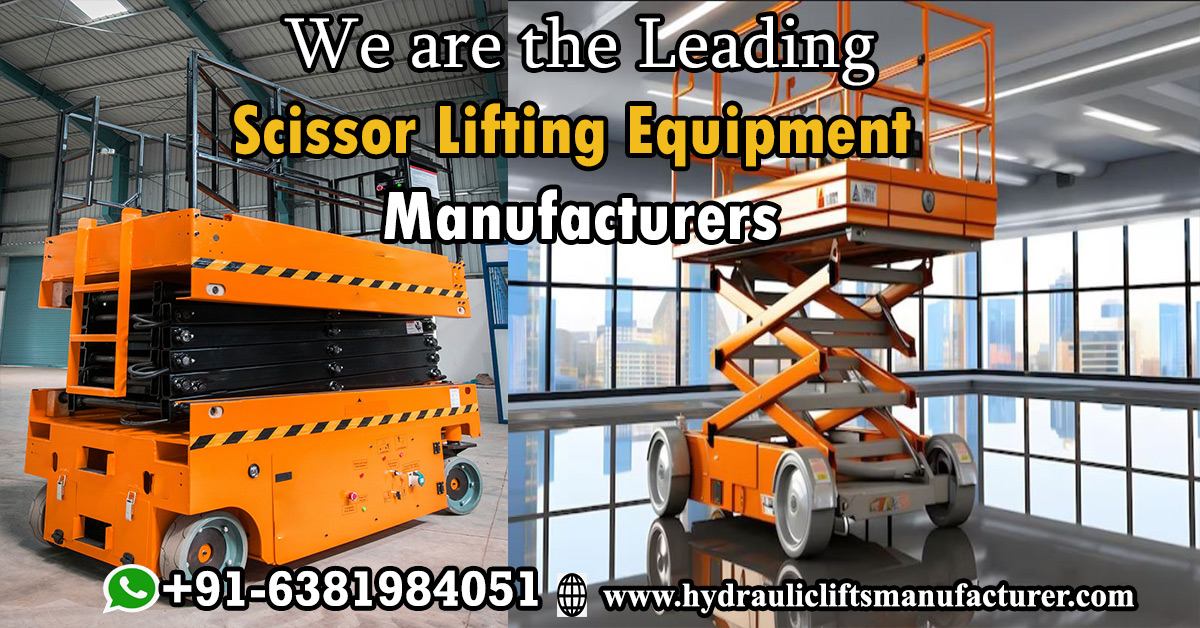 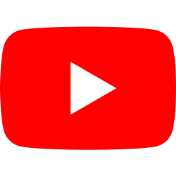 Scissor Lifting Equipment
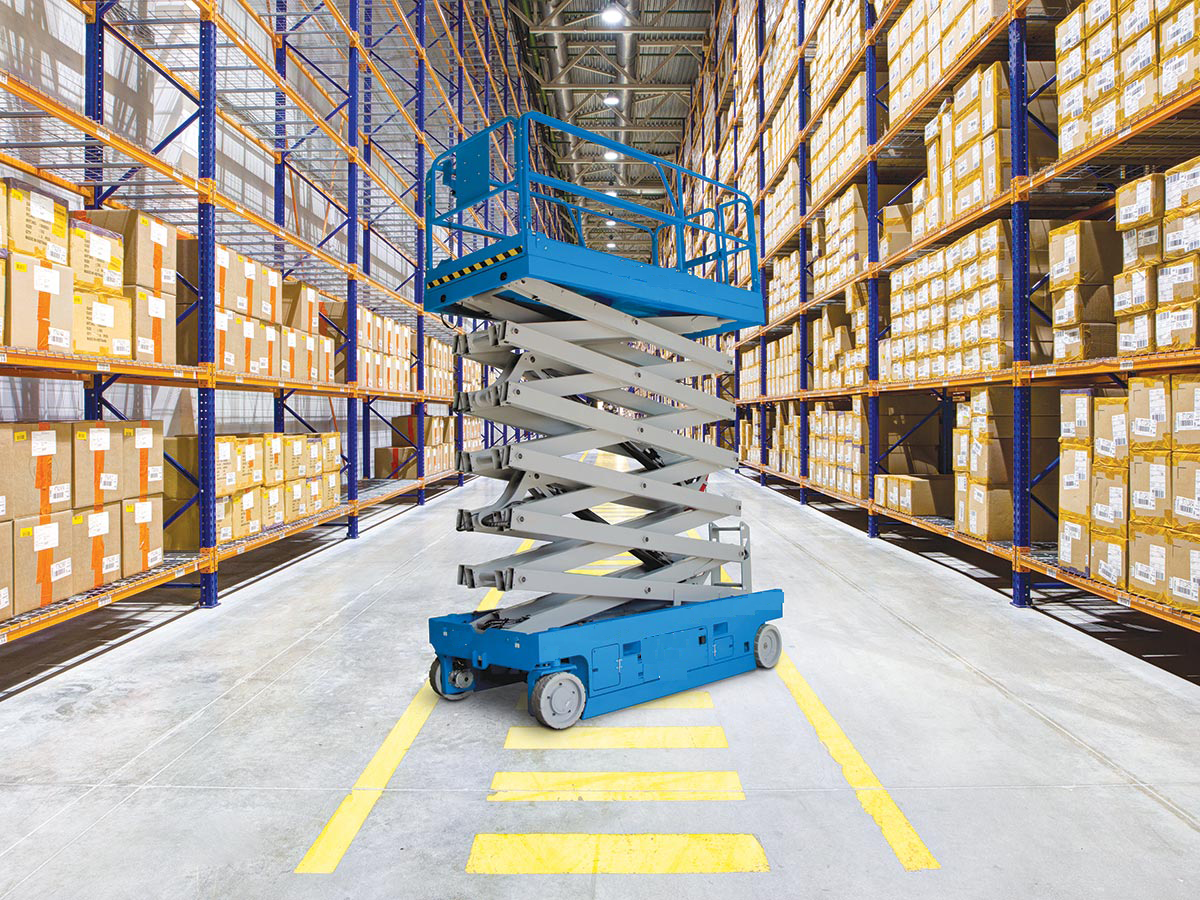 Scissor Lifting Equipment
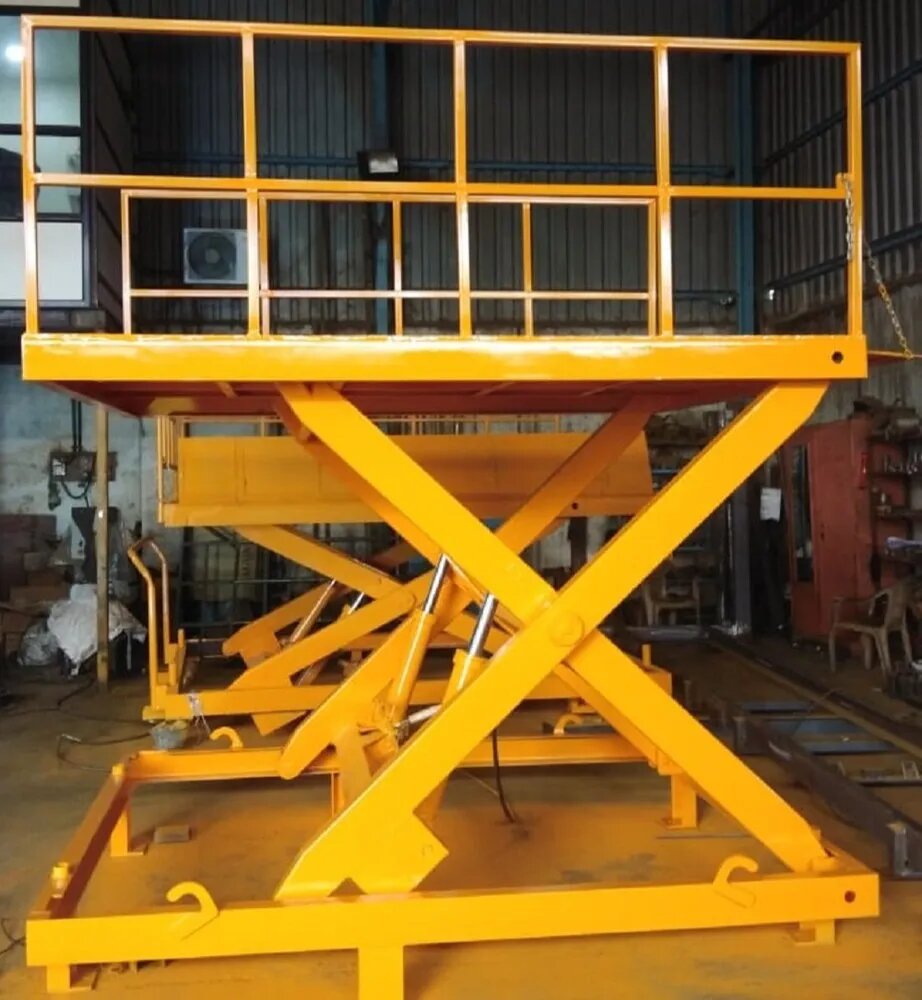 Scissor Lifting Equipment
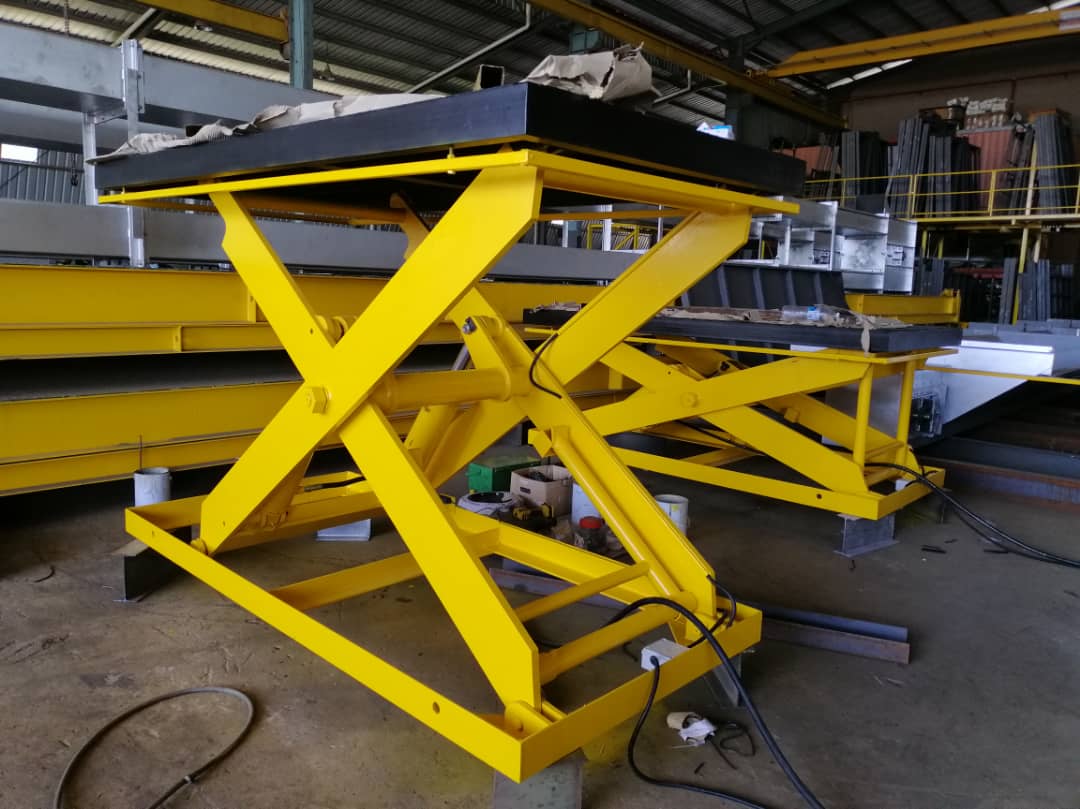 Scissor Lifting Equipment
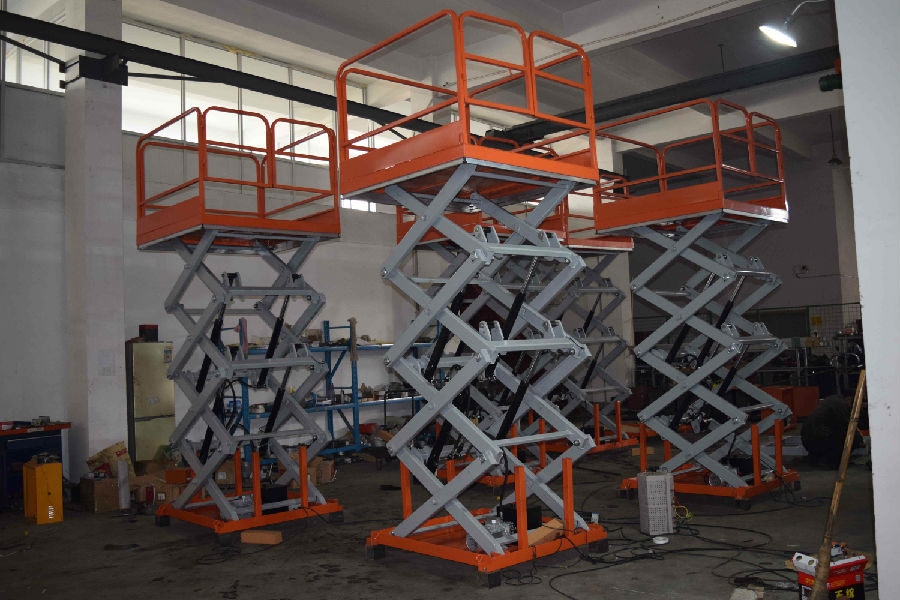